TRƯỜNG ĐẠI HỌC DUY TÂN KHOA DƯỢC
BỆNH
TAI BIẾN MẠCH MÁU NÃO
Giảng viên: Nguyễn Phúc Học
Lớp: PTH 350 D
Sinh viên tham gia thực hiện
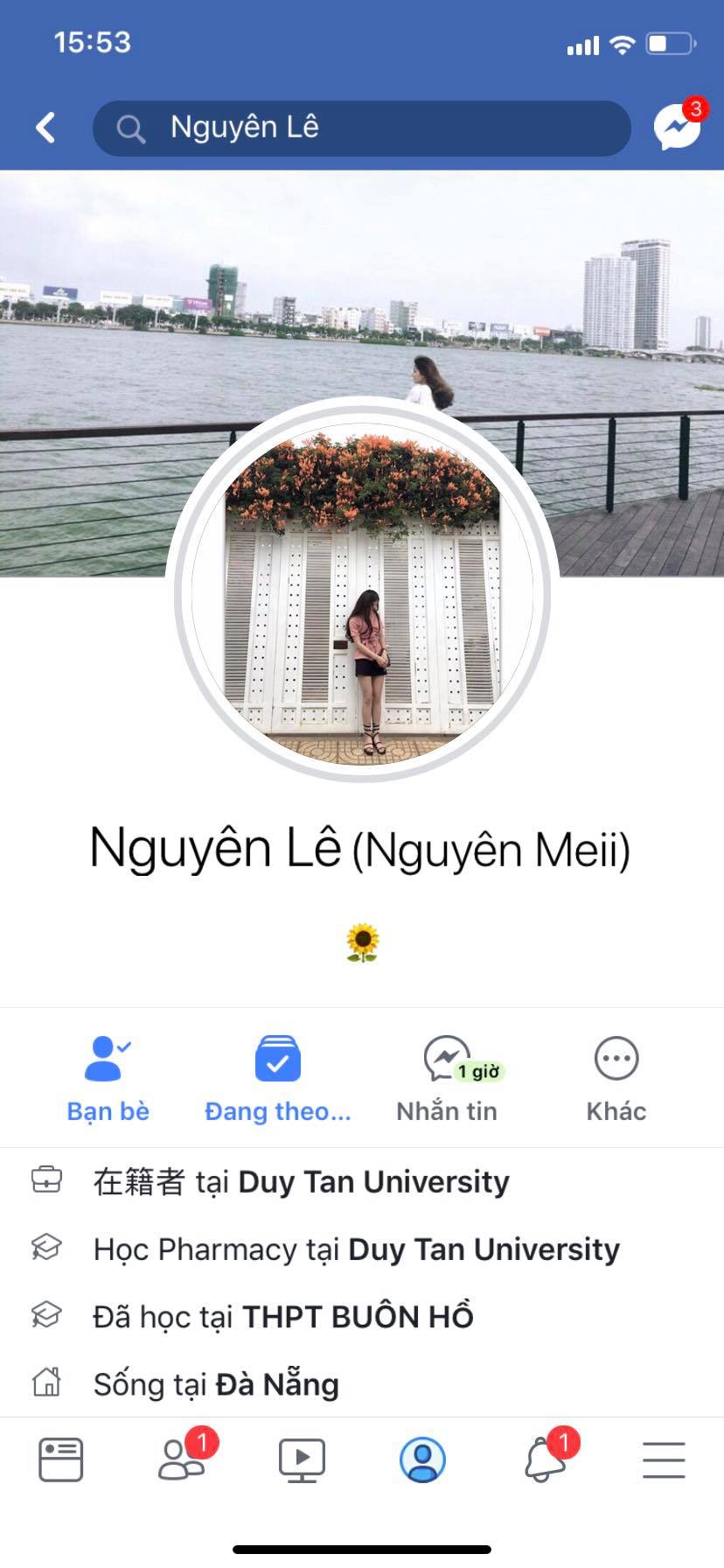 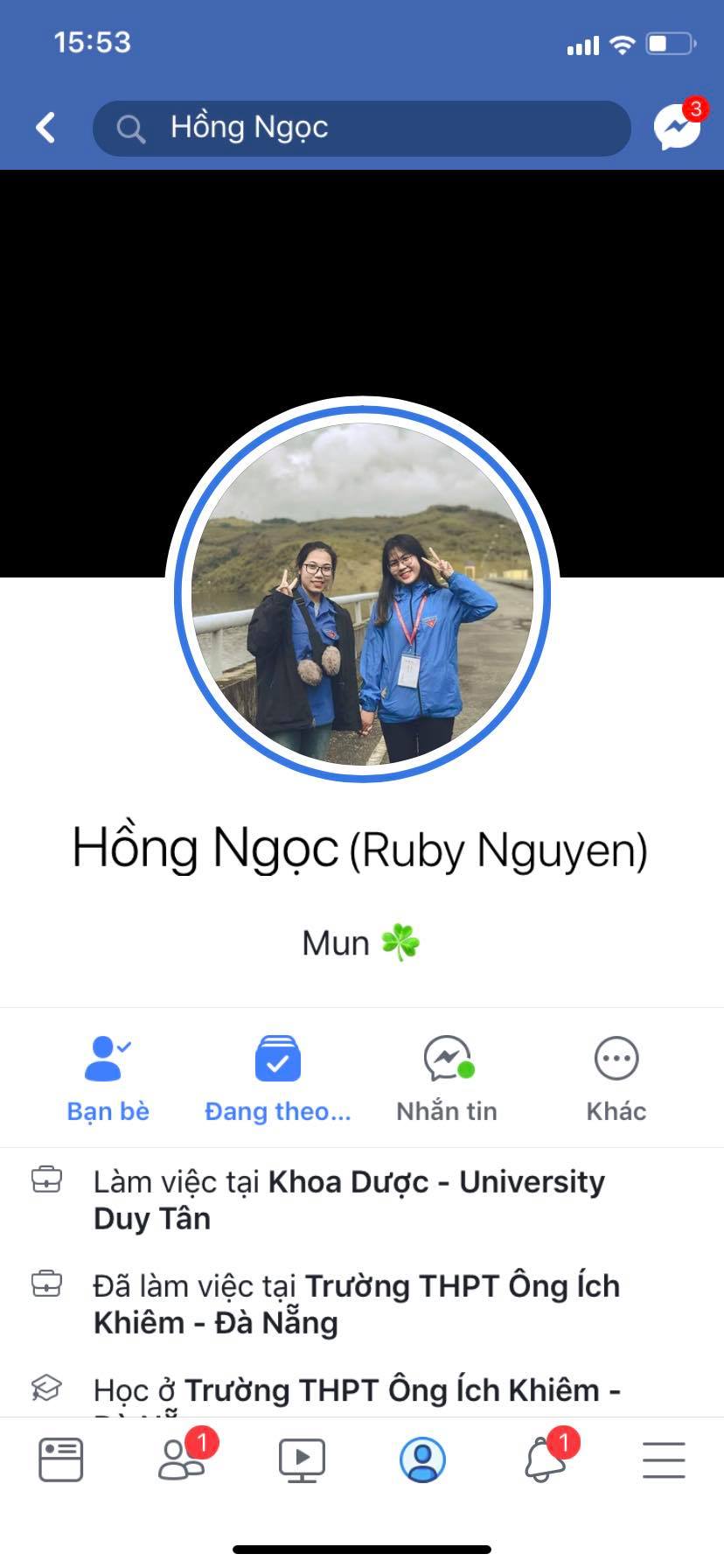 Nguyễn Hồng Ngọc
Lê Thị Nguyên
Nguyễn Ngọc Linh
SINH VIÊN THAM GIA THỰC HIỆN
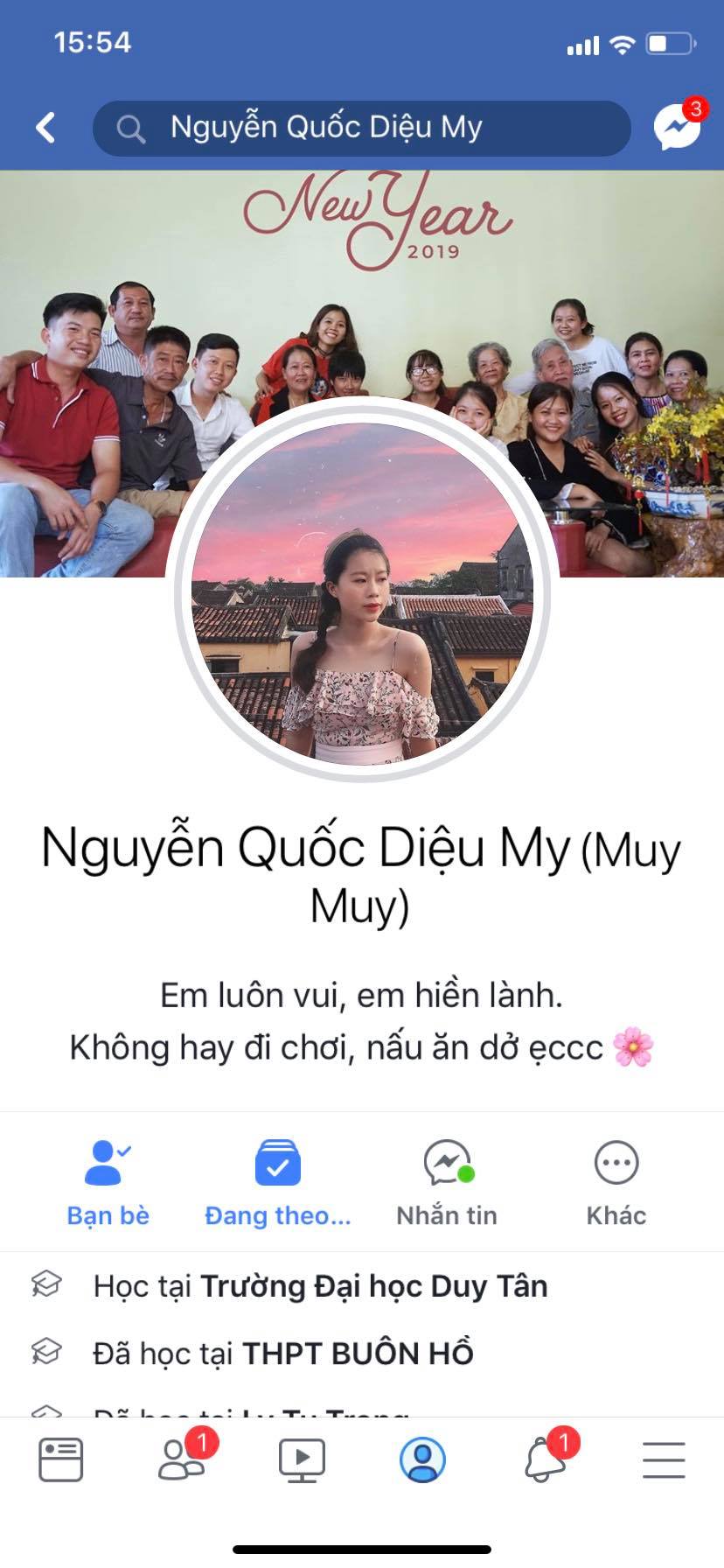 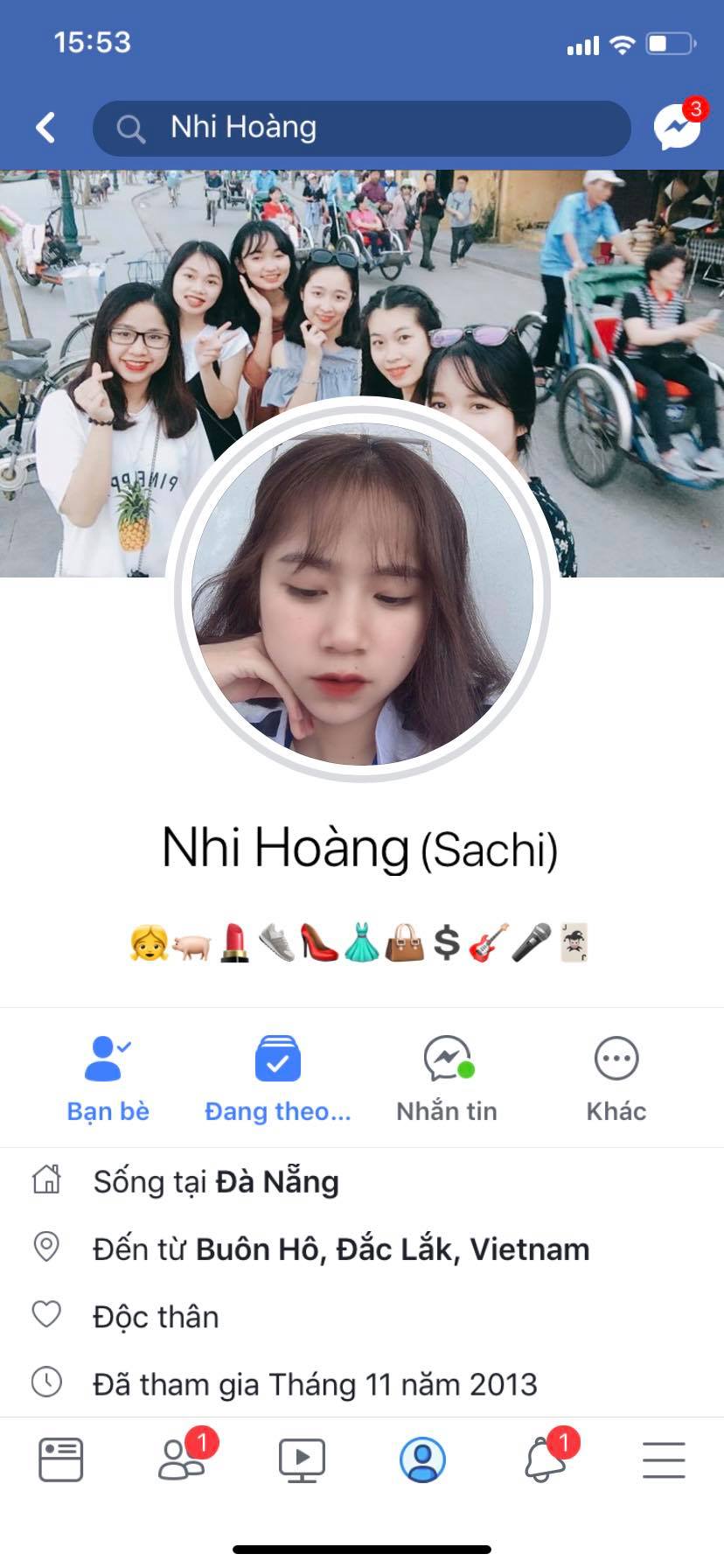 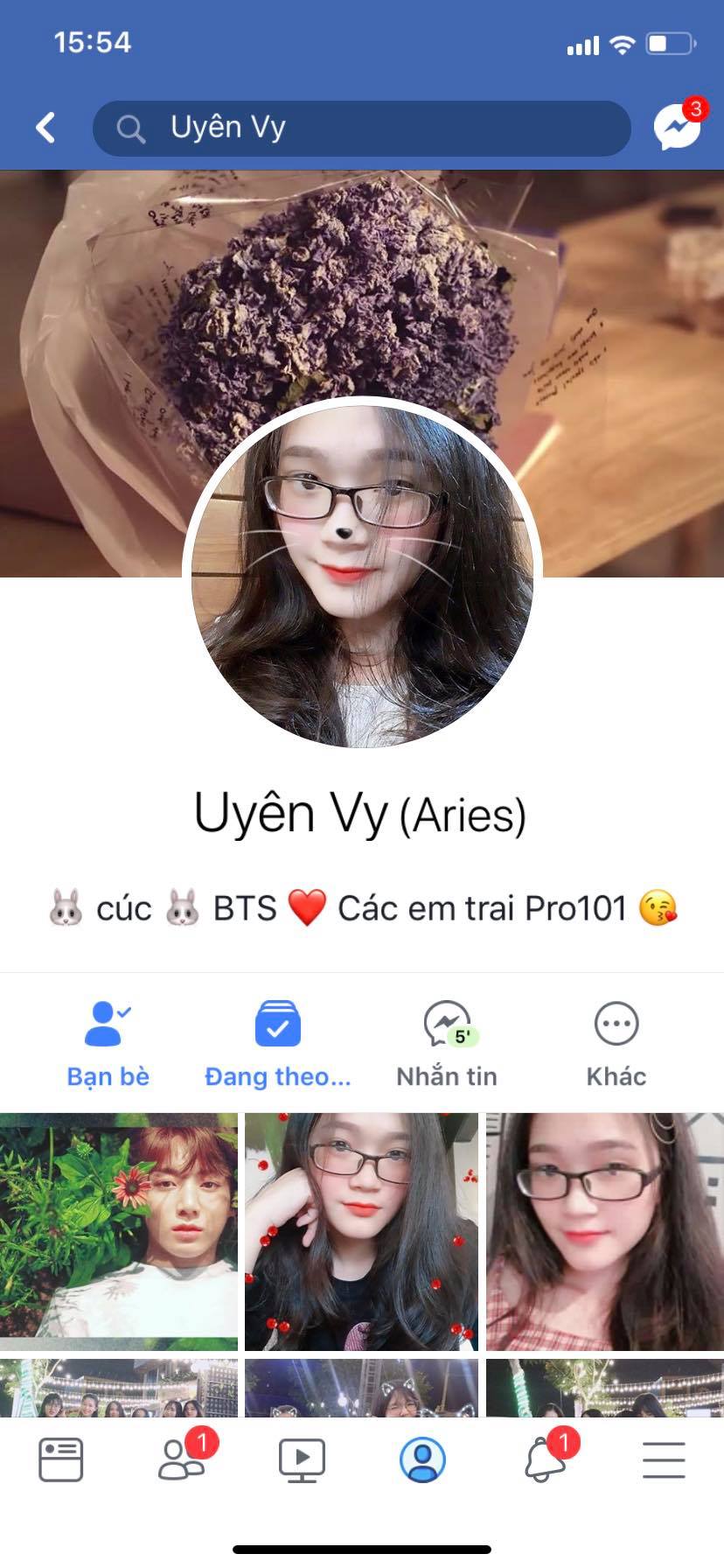 Nguyễn Quốc Diệu My
Hoàng Ngọc 
Bảo Nhi
Nguyễn Thị 
Thanh Thủy
Đỗ Uyên Vy
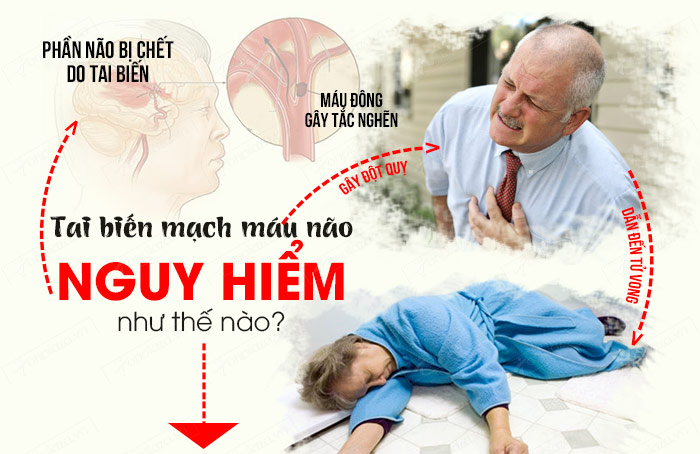 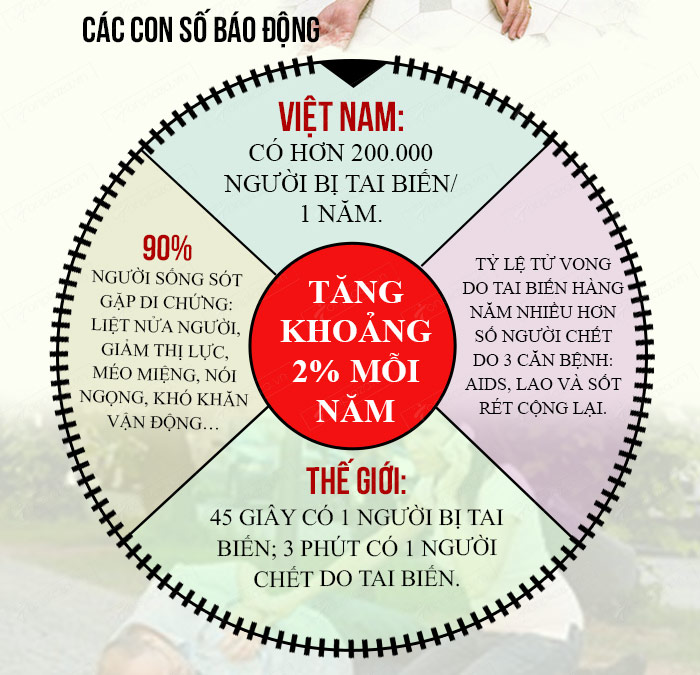 ĐỊnh nghĩa, nguyên nhân, phân loại
1. Định nghĩa:
Tai biến mạch máu não (stroke)là các thiếu sót thần kinh với các triệu chứng khu trú hơn là lan toả xảy ra đột ngột do mạch máu não bị vỡ hoặc tắc mà không do chấn thương sọ não.
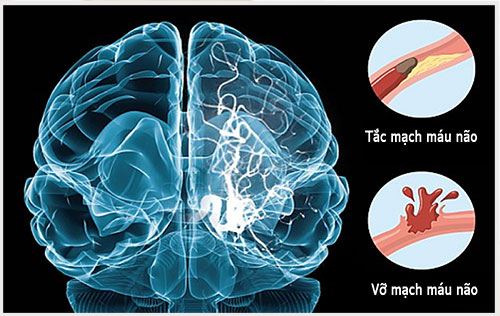 ĐỊnh nghĩa, nguyên nhân, phân loại
2. Nguyên nhân :
ĐỊnh nghĩa, nguyên nhân, phân loại
3. Phân loại 


     Nhồi máu não ~ 71%			  Xuất huyết não ~ 26%
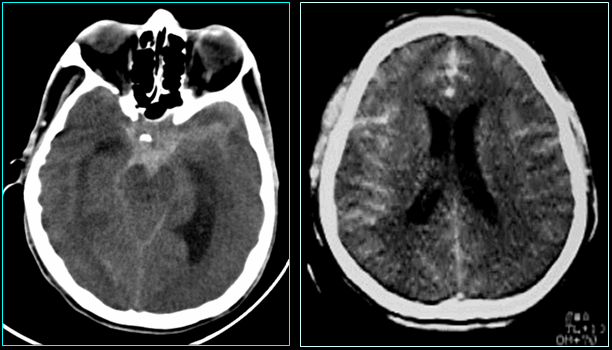 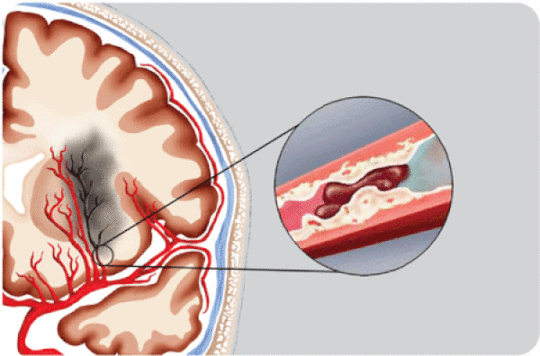 Gồm 2 thể chính
Các yếu tố nguy cơ
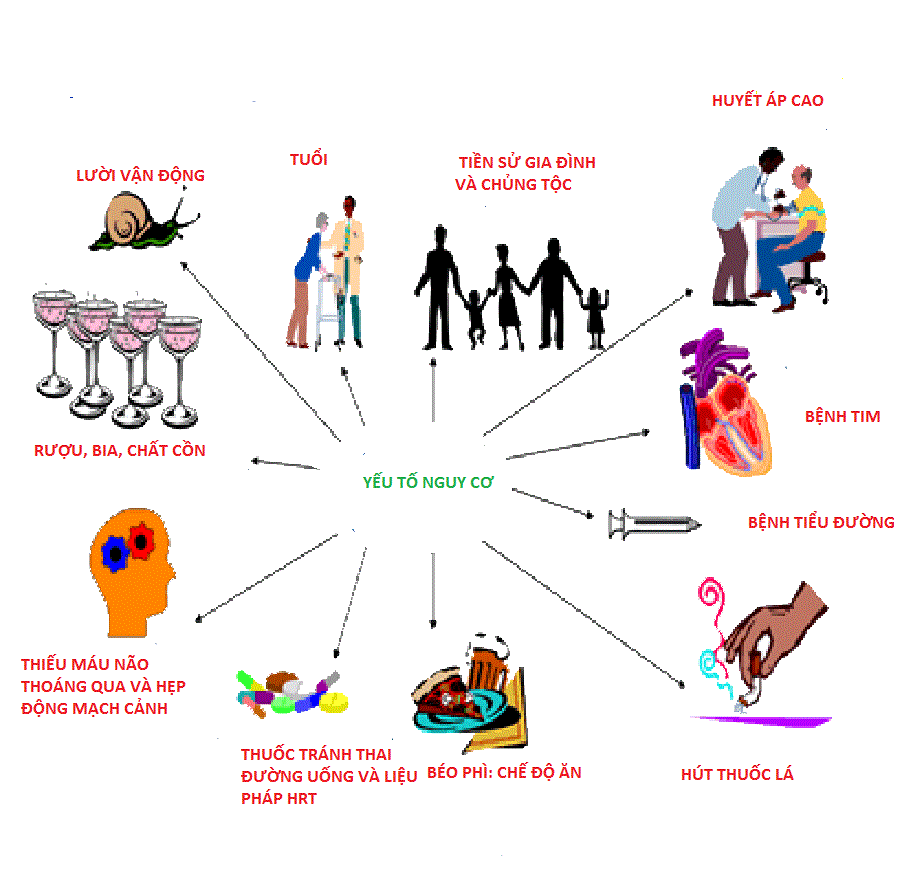 Các yếu tố nguy cơ
Cơ chế bệnh sinh
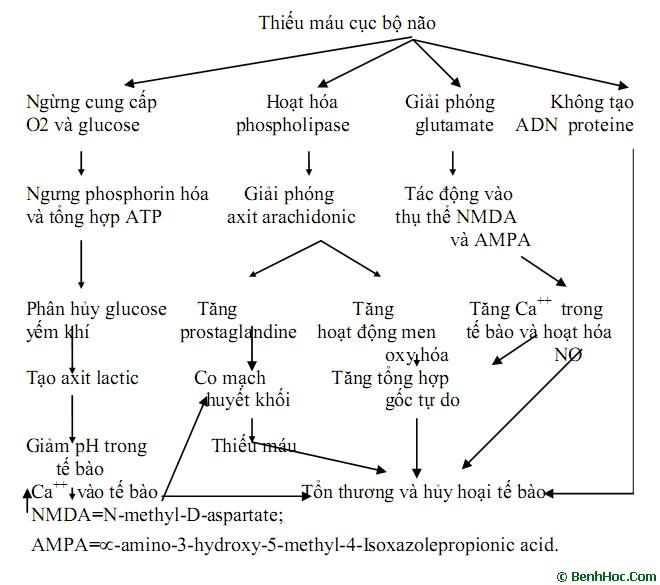 Triệu chứng lâm sàng
1. Thiếu máu não :
CƠN THIẾU MÁU CỤC BỘ THOÁNG QUA
(CƠN TIA)
NHỒI MÁU CƠ TIM
Triệu chứng lâm sàng
a. Cơn TIA.
‒ Vùng tranh tối tranh sáng: 
  + Não chiếm  2% trọng lượng cơ thể, tuy nhiên nhu cầu chiếm 15% cung lượng tim, 20% O2 và 25% Glucose.  
+ Ngưng toàn bộ tuần hoàn não trong 15 giây gây hôn mê và trong 5 phút gây tổn thương cấu trúc tế bào. 
 + Đột quỵ  thiếu máu não cấp khi lưu lượng máu đến não bị ngưng trệ hậu quả một vùng não bị thiếu máu
‒ Thiếu máu não có thể chia làm hai  vùng: 
  + Vùng trung tâm nhanh chóng bị họai tử
  + Vùng bao quanh còn gọi vùng tranh tối tranh sáng . Tế  bào vùng này có thể hồi phục nếu được tái tưới máu, mức độ tổn thương phụ thuộc vào thời gian còn được gọi"cửa sổ  điều trị" đột quỵ thiếu máu.
Triệu chứng lâm sàng :
b. Nhồi máu não :
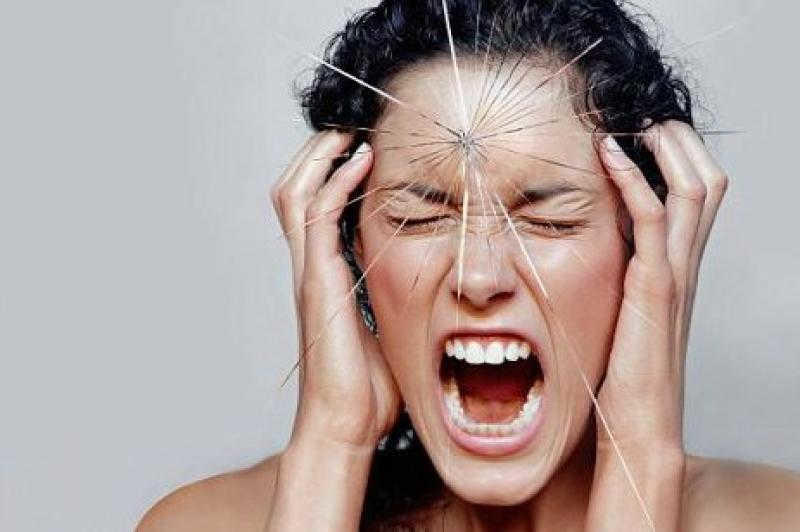 TIỀN TRIỆU
Đau đầu
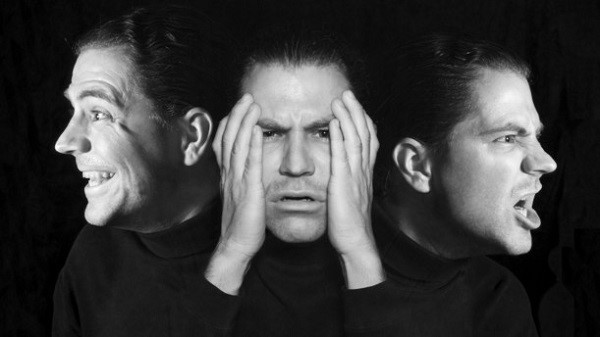 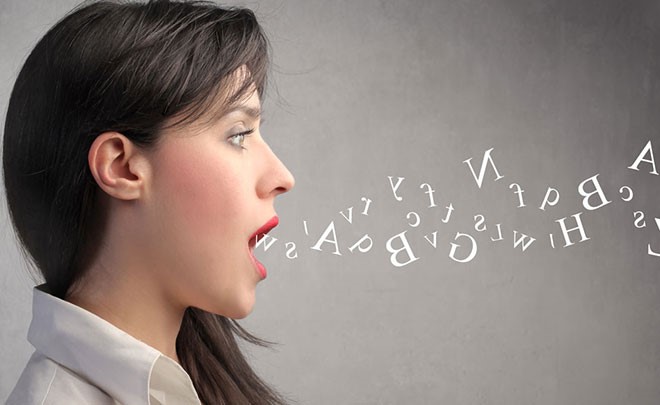 Rối loạn ngôn ngữ
Rối loạn cảm giác
Triệu chứng lâm sàng :
b. Nhồi máu não :
Choáng váng
Chóng mặt
Tê bì tay chân
Khởi phát
Thiếu sót vận động
Hôn mê nhẹ
Mất tri giác thoáng qua
Triệu chứng lâm sàng :
b. Nhồi máu não :
* Toàn phát : Các triệu chứng phụ thuộc vào sự tổn thương của các trung khu thần kinh .
- Liệt nửa người đối diện bên tổn thương ở các mức độ khác nhau
- Mất thị giác : Bán manh một, cùng bên hoắc song song 
- Mất cảm giác : Tê bì thường xuất hiện ở bên đối diện hoặc bên tổn thương .
- Tiếng nói : Rối loạn ngôn ngữ
Triệu chứng lâm sàng :
b. Nhồi máu não :
Tỷ lệ tử vong cao (20-30%). Muộn hơn bệnh nhân có các triệu chứng : nằm lâu, hệ tiết niệu bị ảnh hương, nhồi máu cơ tim
Tiến triển
Tái phát nhiều lần gây ra sa sút trí tuệ
Triệu chứng lâm sàng :
2. Xuất huyết não :
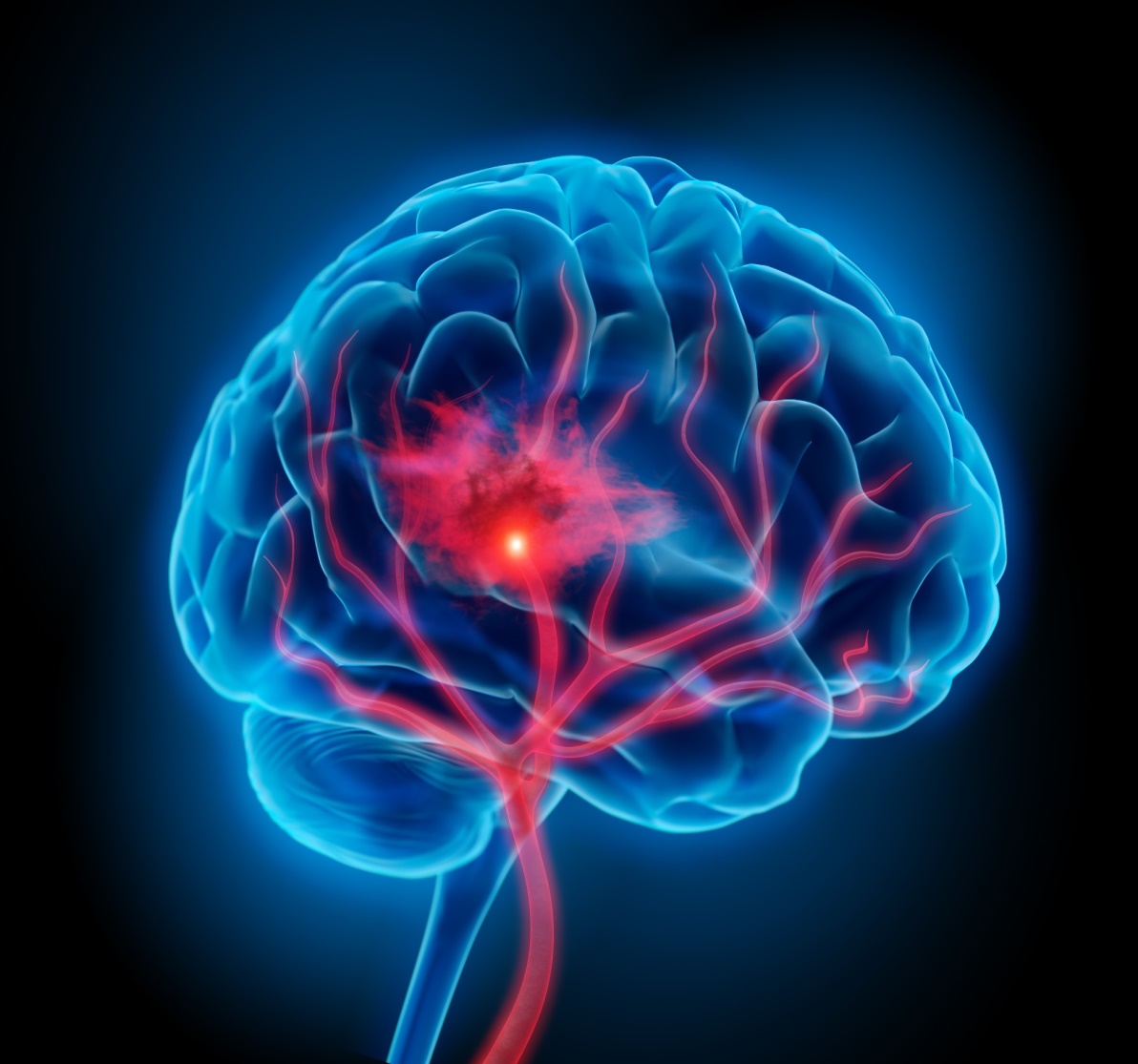 Đang đi hoặc đang làm gì đó bỗng nhiên nhức đầu dữ dội, thường lấy tay ôm đầu, bủn rủn chân tay và ngã chúi xuống một bên;
 Tự nhiên nói khó hẳn đi hoặc cấm khẩu; 
Cả một tay và một chân cùng bên tự nhiên yếu hơn rồi bại dần hoặc nặng hơn thì liệt hẳn (bán thân bất toại) kèm theo liệt nửa mặt, vật vã, đái dầm, đại tiện không tự chủ, tăng tiết đờm dãi và mồ hôi (bên liệt), 
Nhịp thở không đều, rối loạn nhịp tim và huyết áp,
 Sốt.
Triệu chứng lâm sàng :
3. Chảy máu dưới nhện.
Nhức đầu thường xảy ra đột ngột, dữ dội, lúc đầu có thể chỉ khu trú, sau lan nhanh khắp đầu, bệnh nhân không chịu nổi, vật vã. 
Hội chứng kích thích màng não, (vd: nôn, cứng gáy, đau lưng thấp, đau chân hai bên) 
Sốt không thường gặp nhưng có thể thấy sau ngày thứ tư do tan máu ở khoang dưới nhện.
Điều trị
Điều trị bằng cách dùng thuốc tây:
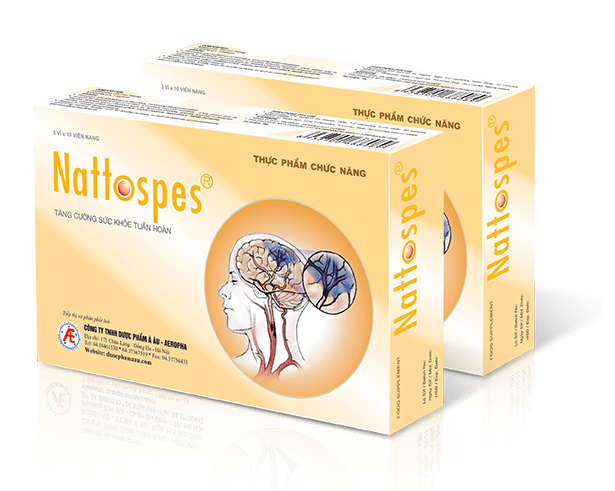 Công dụng
- Phòng ngừa và phá được các cục máu đông, tăng tuần hoàn và lưu thông máu. - Hỗ trợ điều trị và phòng ngừa tai biến mạch máu não (đột quỵ) và các di chứng của nó; các bệnh lý liên quan đến cục máu đông: viêm tắc động, tĩnh mạch, các biến chứng của bệnh tiểu đường, bệnh mạch vành, đau thắt ngực, nhồi máu cơ tim, suy giảm trí nhớ ở người nhà. - Hỗ trợ ổn định huyết áp. - Tăng cường sinh lực, cải thiện tình trạng mệt mỏi, suy nhược ở người bình thường cũng như người bị các bệnh tim mạch và thiểu năng tuần hoàn. Nattokinase được dùng như một chế độ bổ sung dinh dưỡng giúp duy trì và tăng cường khả năng phân hủy Fibrin bình thường của cơ thể nhằm: - Hỗ trợ điều trị và phòng ngừa các bệnh lý có liên quan tới cục máu đông như: Viêm động – tĩnh mạch, bệnh tim thiếu máu, đau thắt ngực, suy giảm trí nhớ ở người già, đột quỵ - Hỗ trợ ổn định huyết áp về giới hạn bình thường
Liều lượng - Cách dùng
- Phòng và tăng cường sức khoẻ, ngày uống 2 lần, mỗi lần 1 – 2 viên trước bữa ăn 30 phút. - Hỗ trợ điều trị: Ngày uống 2 – 3 lần, mỗi lần 2 viên, trước bữa ăn 30 phút.
Chống chỉ định:
Quá mẫn với thành phần của thuốc
Điều trị
2. Điều trị bằng cách dùng thuốc dân gian:
Phòng bệnh tai biến mạch máu não bằng địa long
Đậu tương lên men cho enzyme Nattokinase phòng bệnh đột quỵ
Phòng ngừa đột quỵ bằng hòe hoa
Dùng tỏi để phòng bệnh tai biến mạch máu não
Phòng bệnh đột quỵ bằng hoa bụp giấm (hibiscus)
Nấm lim xanh phòng bệnh tai biến mạch máu não
Cách PhÒNG bệnh
Phòng bệnh cấp 1 : phòng tránh tai bến mạch máu não bằng cách kiểm soát : điều trị tăng huyết áp, điều trị đái tháo đường, hạn chế hút thuốc, uống rượu,….
Phòng bệnh cấp 2 : phòng tránh tai biến mạch máu não. Điều trị các yêu tố nguy cơ và điều trị dự phòng tai biến thiếu máu não cục bộ thoáng qua bằng aspirin….
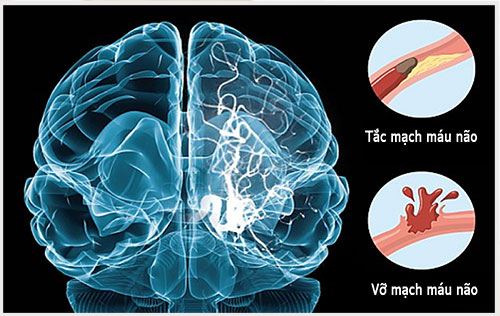 Cách sơ cứu bệnh
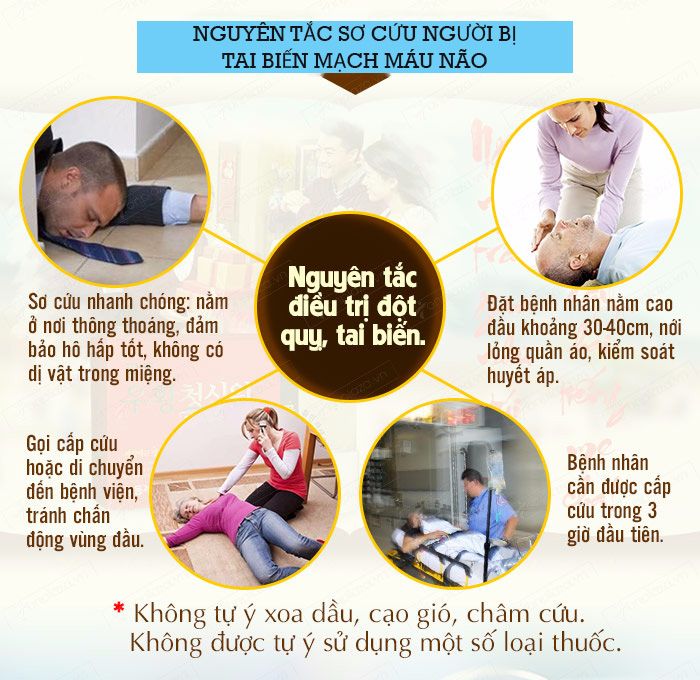 CẢM ơnTHẦY VÀ CÁC BẠN ĐÃ LẮNG NGHE
CHÚC MỌI NGƯỜI  MỘT BUỔI TỐI VUI VẺ !!!